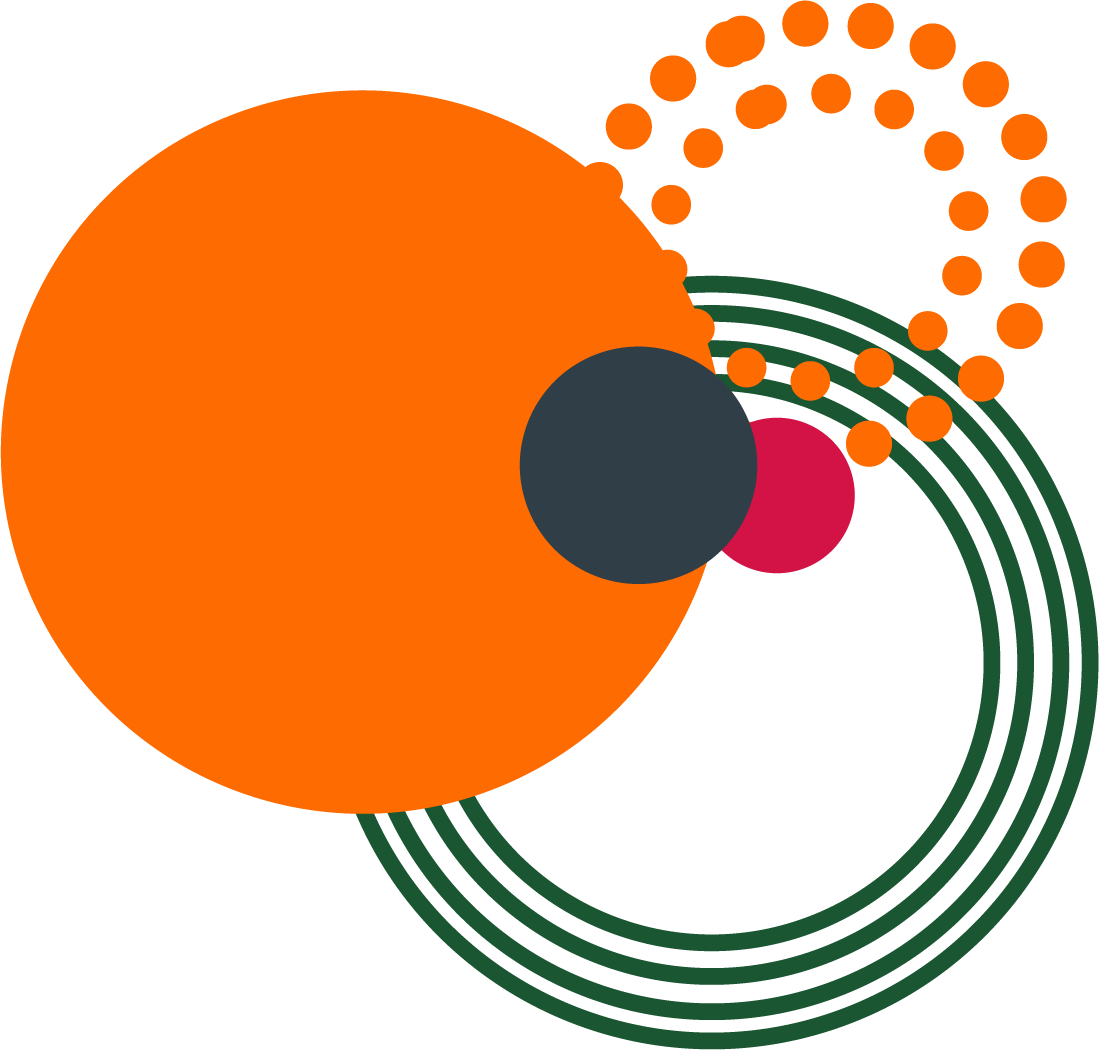 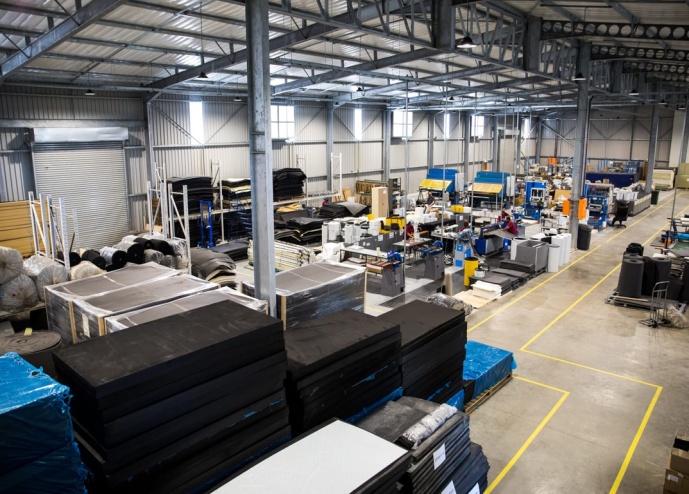 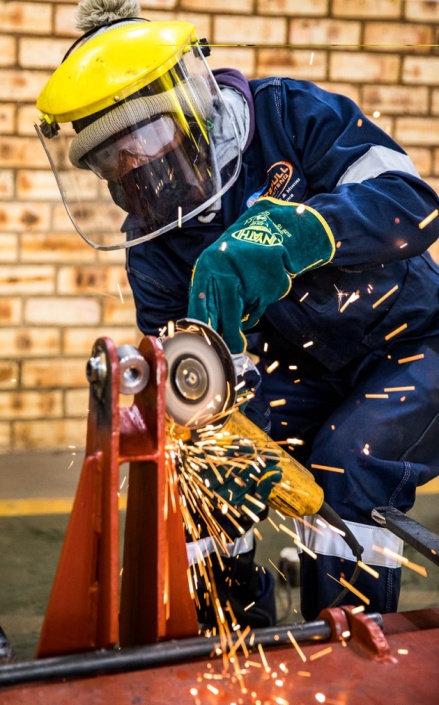 Presentation to the  Minister of Small Business Development
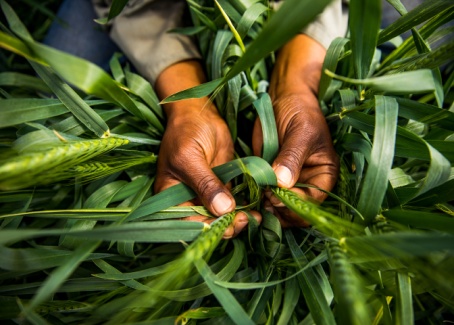 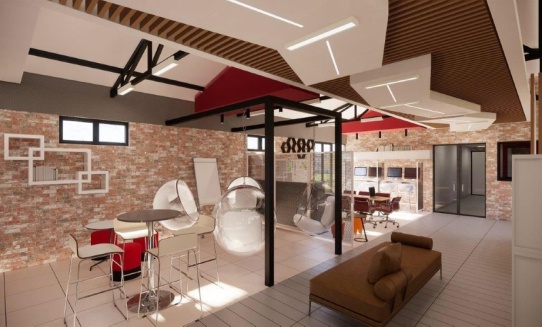 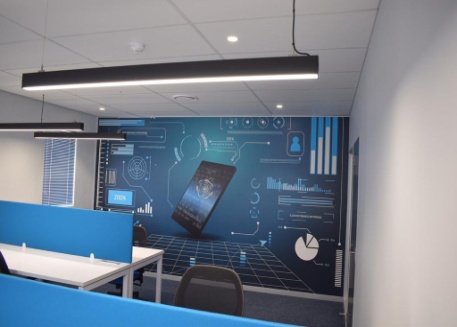 sefa’s Q3 Performance Report
Financial Year 2022/23
Mr MD Matshamba
Date:  17 March 2023
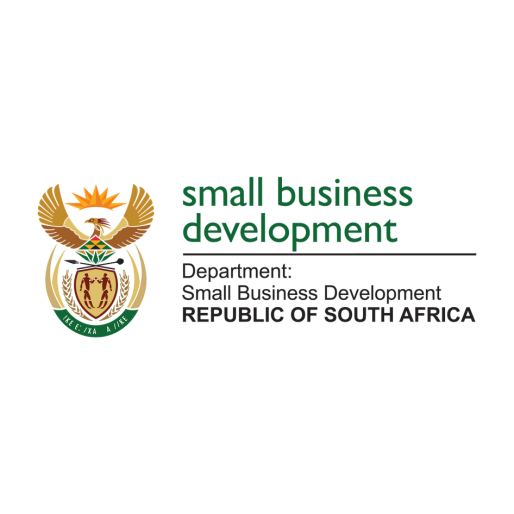 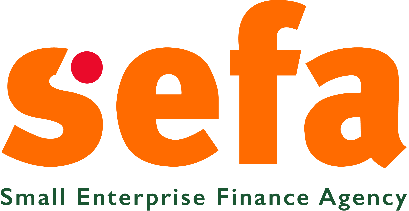 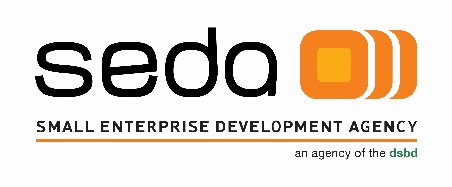 Presentation Outline
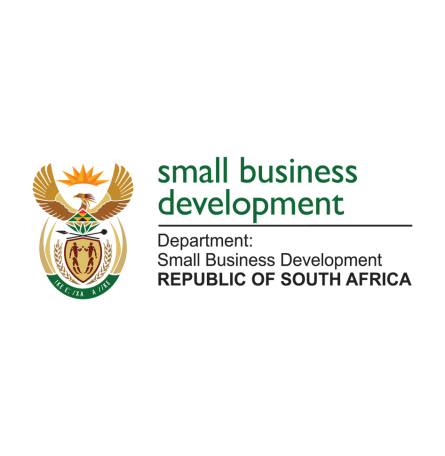 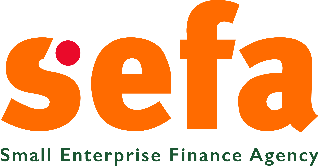 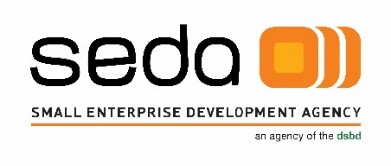 2
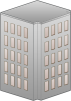 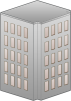 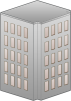 Overview of Corporate Performance
Small Enterprise Finance Agency (sefa) 3rd quarter performance highlights
As at 31 Dec 2022
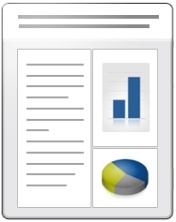 The difficult economic conditions (loadshedding, inflation) impacted on sefas organizational performance and quality of loan book
R4,1 billion
Total Loan Book
(including funds)
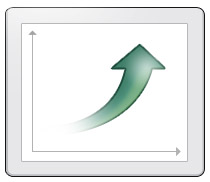 Total approvals for Q3 were R249 million, representing 37% of the quarterly target (R670m)
Approvals
23 842 SMMES financed
28 153 jobs
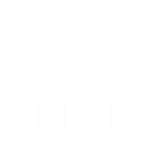 Total disbursements for the quarter were R550 million representing 91% of the quarterly target (R601m)
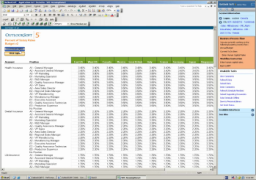 Disbursements
Black-owned
Township-based
Women-owned
Youth-owned
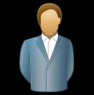 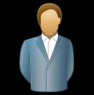 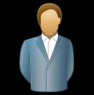 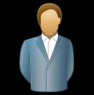 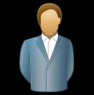 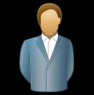 R132M
R492M
R119M
R231M
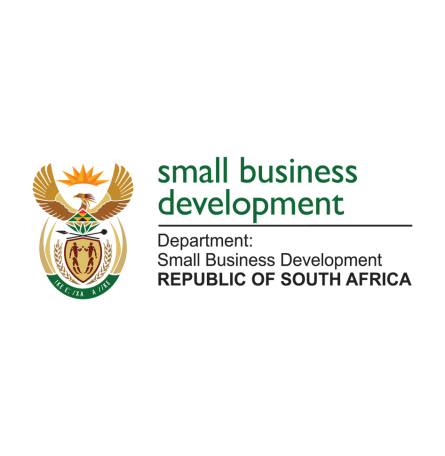 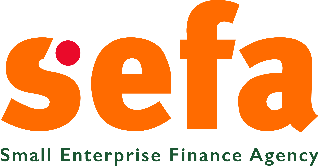 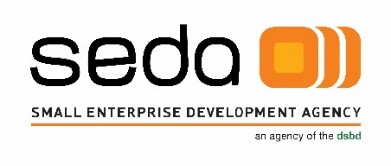 3
[Speaker Notes: As at 31 December 2022, the portfolio had a total balance of R4.1bn (Including funds of R247million). 
The total portfolio is made up of R1.4bn WL representing 36% and R2.7bn in DL representing 64%.]
Summary of Q3 Corporate Performance
RAG
Description
Number of indicators
% Performance
Indicator
100% and above
1
1
41%
Between 75% and 99%
9
33%
Below 75%
7
26%
10
Total
100
%
37
The table below highlights the organisational performance against pre-determined targets for Q3 of FY2022/23:
Annual Targets
n/a
The ten Annual Targets are only measurable in Q4.
4
Balanced Scorecard
5
Balanced Scorecard
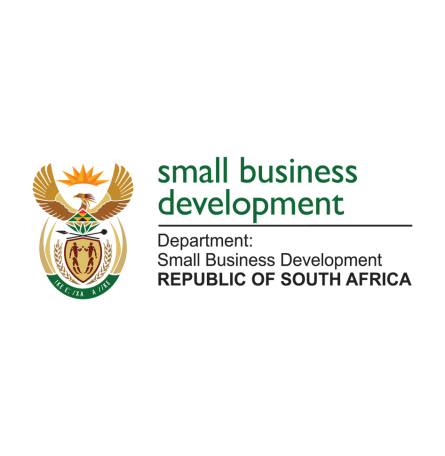 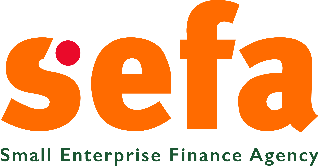 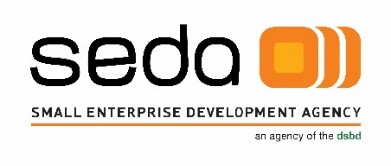 6
Balanced Scorecard (cont.)
7
Balanced Scorecard (cont.)
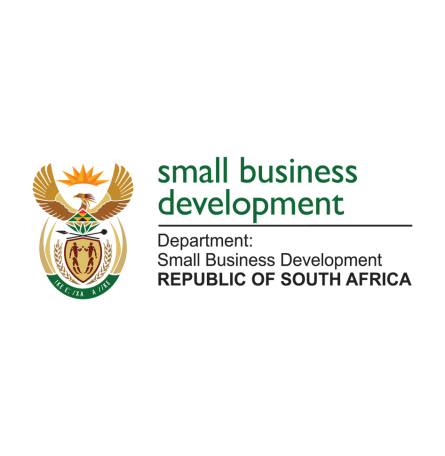 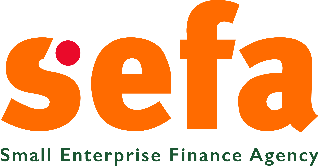 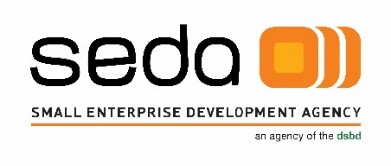 8
Balanced Scorecard (cont.)
9
Balanced Scorecard (cont.)
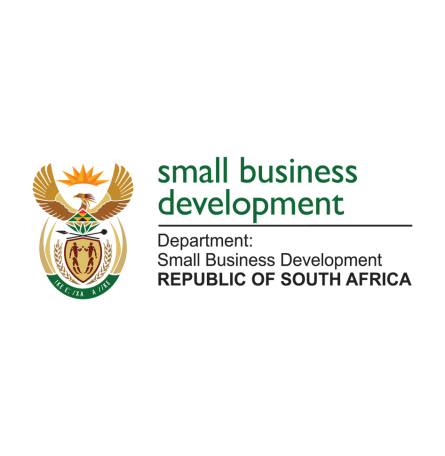 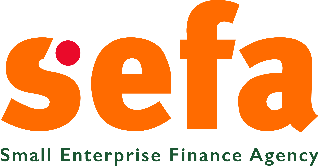 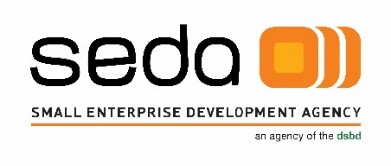 10
Commentary on Organisational Scorecard
The underperformance in approvals on each channel was mainly driven by:
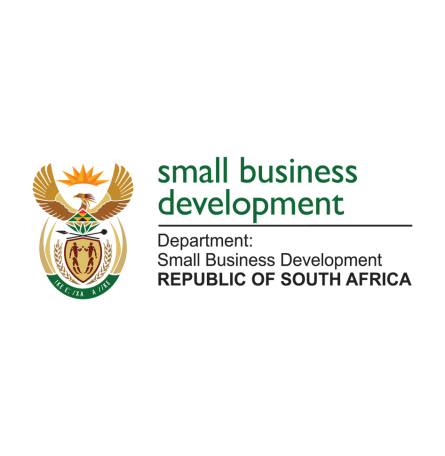 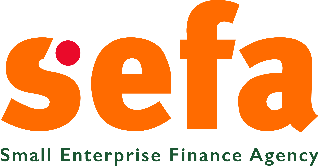 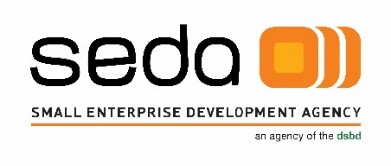 11
[Speaker Notes: Catch-up plan- Approvals
The WL SME loan programme is considering the conversion of a deal pipeline to the value of R885 million. 
This pipeline is at various stages of the approval business process stage.]
Loan Book Approvals
YTD
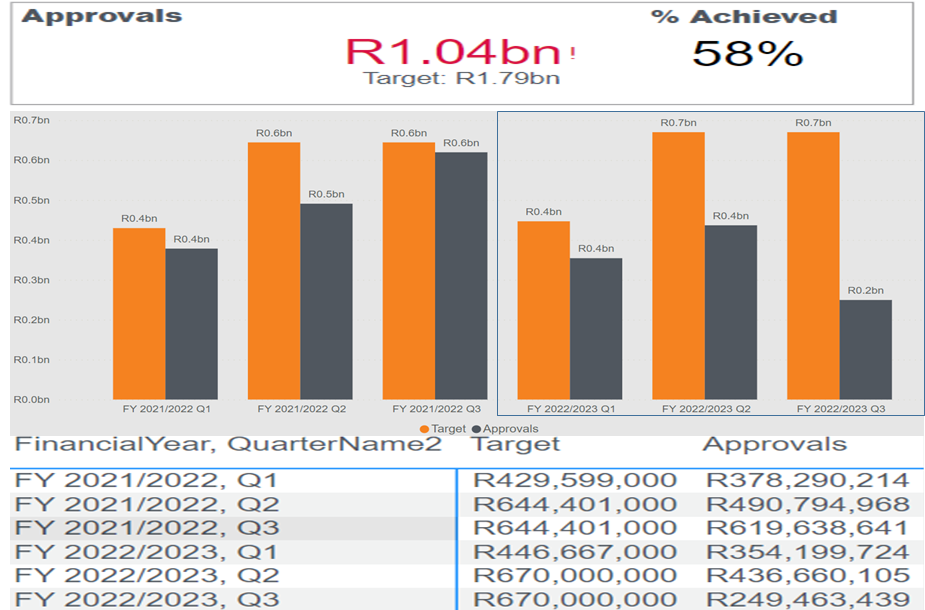 37% of  quarterly target.
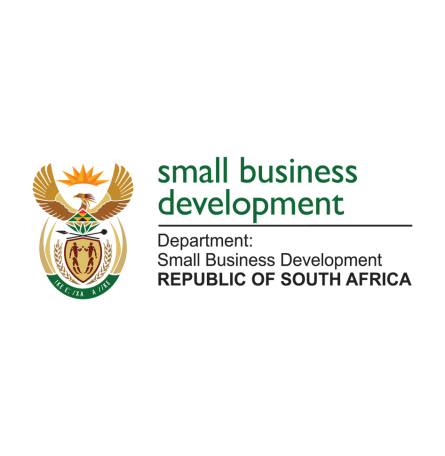 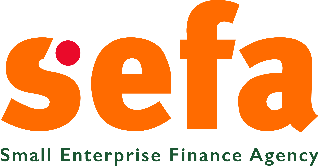 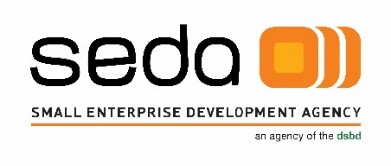 12
[Speaker Notes: Catch-up plan- Approvals
The WL SME loan programme is considering the conversion of a deal pipeline to the value of R885 million. 
This pipeline is at various stages of the approval business process stage.]
Loan Book Approvals Commentary
The total loan book approvals for Q3 at R249 million against a target of R670 million, represented 37% of the quarterly target. 

R1.3 million Khula Credit Guarantee (KCG – 2% of quarterly target)
R12.3 million Microfinance (Microfinance -21% of quarterly target)
R235,7 million Direct Lending (DL- 59% of quarterly target)
The approvals comprise of Economic Recovery Program (R159m), DL (R63,5m), Youth Challenge Fund (YCF) (R7m), and Purchase Order Funding (R5,9m). 

The approvals performance in Q3 FY2023 declined when compared to Q2 FY2023 due to under performance in the WL SME and KCG loan programmes.
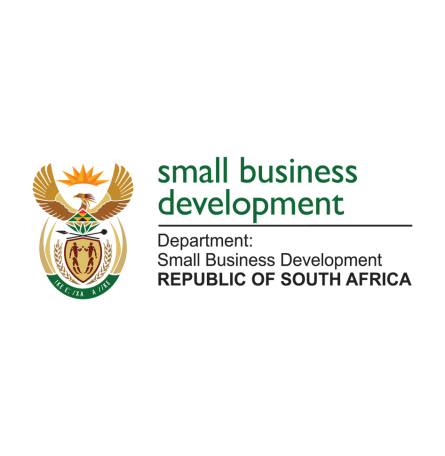 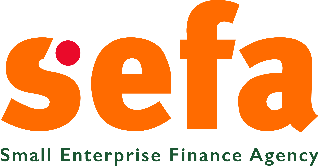 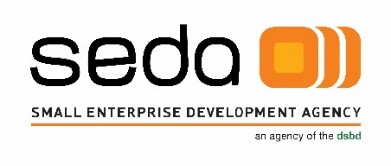 13
[Speaker Notes: Catch-up plan- Approvals
The WL SME loan programme is considering the conversion of a deal pipeline to the value of R885 million. 
This pipeline is at various stages of the approval business process stage.]
Loan Book Disbursements
YTD
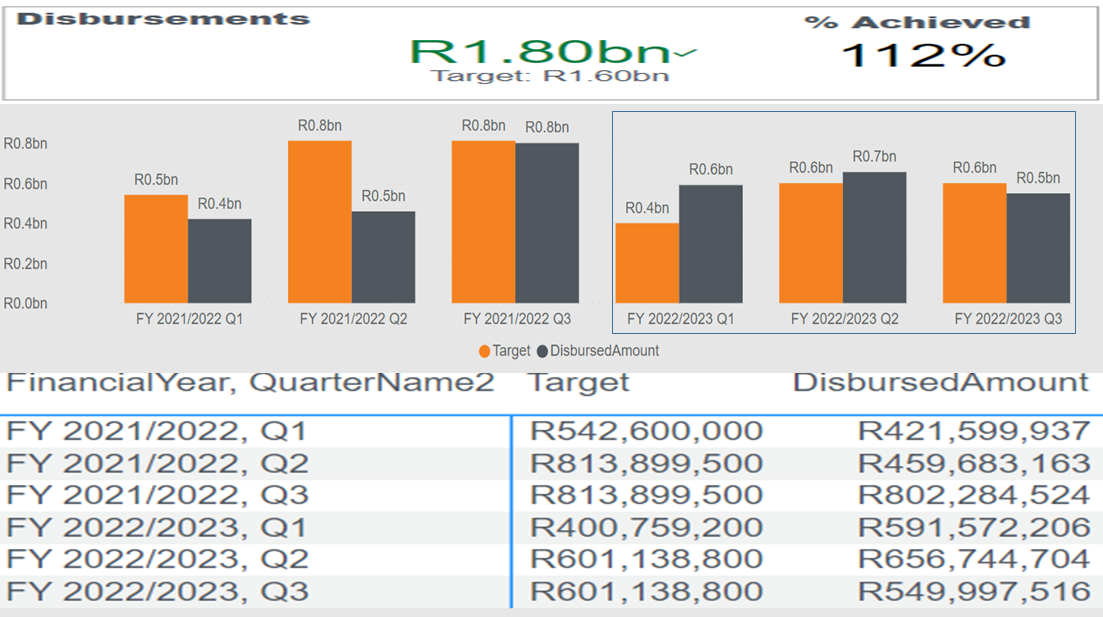 91% of  quarterly target.
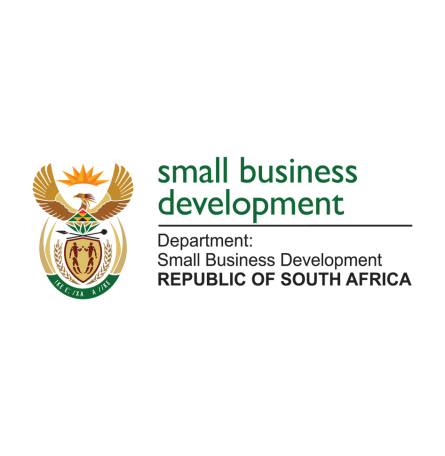 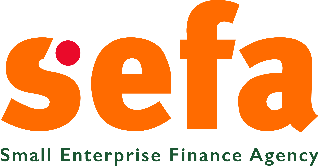 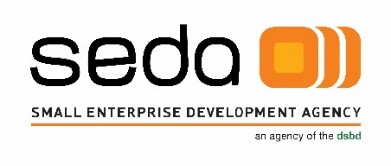 14
[Speaker Notes: Catch-up plan- Disbursements]
Loan Book Disbursements Commentary
The total loan book disbursements for Q3 were R550 million against the quarterly target of R601 million, representing 91% of the quarterly target.
 
DL disbursements were R215 million (72% of quarterly target)
WL loan program disbursed R335 million. 
 WL SME disbursed R138.5 million (153% of quarterly target)
Microfinance disbursed R101 million (94% of quarterly target)
KCG taken ups amounted to R95 million. (108% of quarterly target)
The disbursements were driven by Direct Lending R79.7 million, Economic Recovery Programmes R113.5 million, WL SME R138.5 million and Khula Credit Guarantee R95 million.   
.
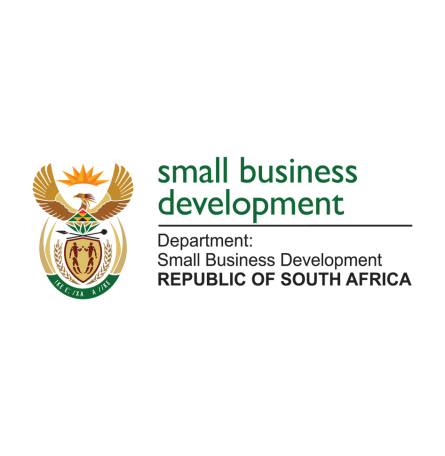 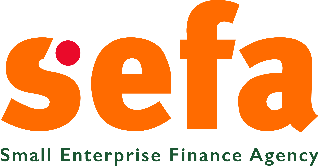 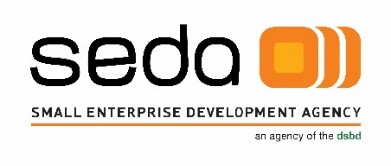 15
[Speaker Notes: By the close of the reporting date, some of the intermediaries development impact data was still outstanding in the system. This will be effected in the fourth quarter and the necessary reporting reconciliation for Q3 will be implemented.]
Development Impact:  SMMEs Financed
Q3 FY2022/23
Q2FY2022/23
Targets
25 449
25 449
Achieved
5 842
23 842
23%
94%
The number of SMMEs and co-operatives financed represent 94% of the quarterly target achieved. 
The majority of SMMEs facilitated were contributed by the Microfinance sector.
 The  SMMEs funded comprised of DL (161), WL SME (165), Microfinance (23 358 or 97.9% of total) 
       and KCG (158).
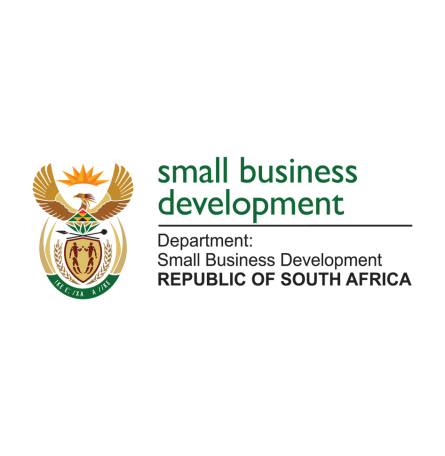 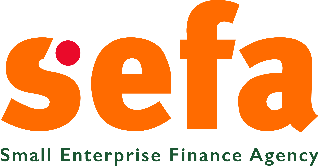 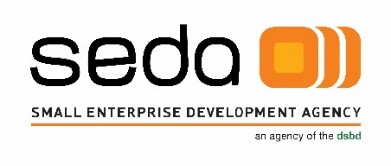 16
Development Impact:  Jobs Facilitated
Q2FY2022/23
Q3FY2022/23
%change
Targets
31 491
31 491
Achieved
15 177
28 153
% Achieved
49%
89%
85%
The total jobs facilitated during the quarter represent 89% of the quarterly target.
Most jobs facilitated were contributed by the Microfinance sector.
The jobs facilitated achievement for FY23-Q3 represents an increase in performance of 85% compared to FY23-Q2.
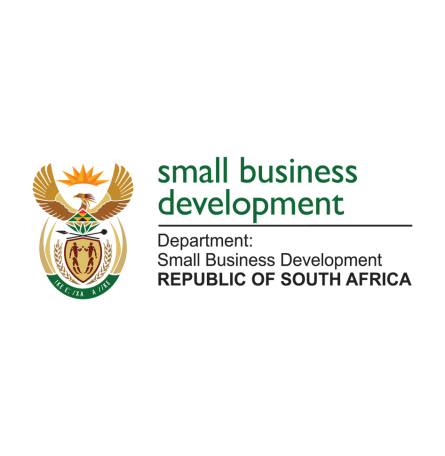 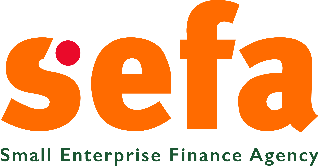 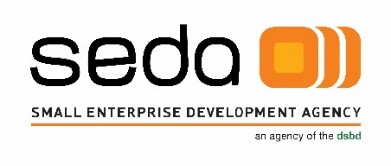 17
[Speaker Notes: The underperformance in the jobs facilitated and number of SMMEs indicators were due]
Development Impact:  Targeted Groups
Annual Target
Q3 Target
Q3 Achieved
% Achieved
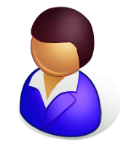 73%
132 222
601 139
180 342
Youth (R'000)
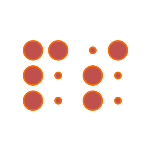 34%
14 480
People with Disability (R'000)
140 226
42 080
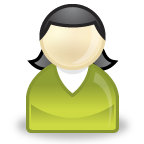 96%
230 794
801 518
240 455
Women owned (R'000)
117%
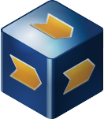 491 713
1 402 657
420 797
Black owned (R'000)
85%
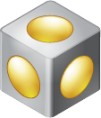 Villages & Rural towns (R'000)
203 718
801 518
240 455
79%
118 591
150 285
500 949
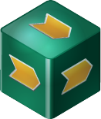 Townships (R'000)
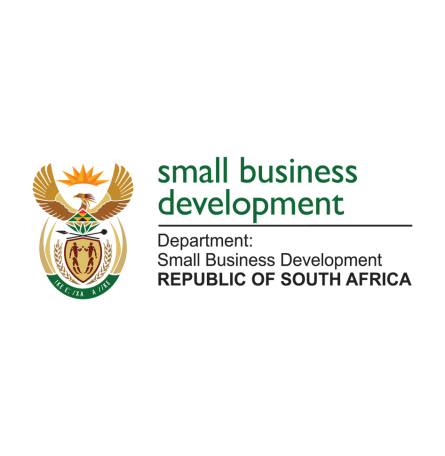 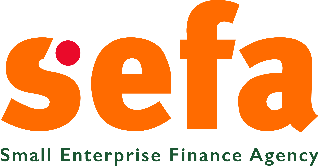 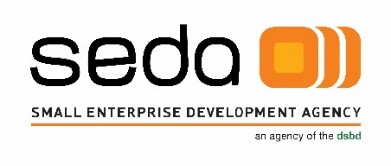 18
[Speaker Notes: The underperformance for the indicator for entrepreneurs with disability is due to the resignation of the Programme Manager responsible for the support programme for entrepreneurs with disability  and has negatively impacted the performance of the programme. 
The recruitment process to appoint the Programme Manager is underway and will be finalised in Q4. 
 An interim measure is in place to ensure continuity of the programme.]
Spatial Distribution of Loan Disbursements
LP 13%
GP 33%
NW 7.5%
MP 7%
FS 3%
KZN 13%
NC 4%
In value terms, majority of sefa’s disbursements were done in Gauteng followed by Limpopo and KwaZulu Natal. The majority of SMMEs supported in Limpopo, North West, Eastern Cape and KwaZulu Natal were through sefa’s Micro Finance and Informal sector loan programmes.
EC 8%
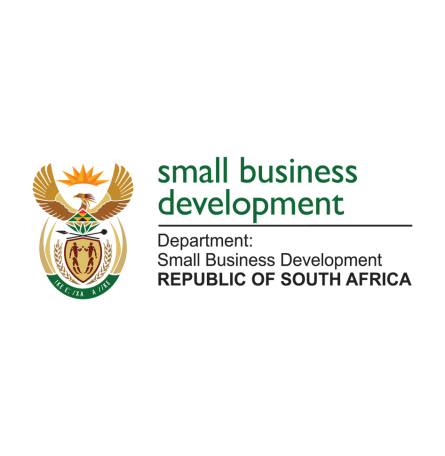 WC 11%
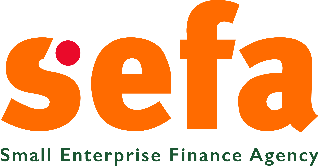 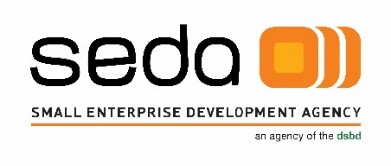 19
Post Investment Monitoring: Portfolio Composition
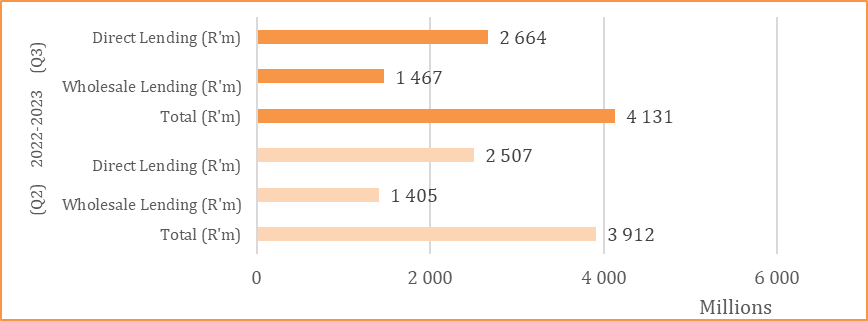 As at 31 December 2022, the portfolio had a total balance of R4.1bn (Including funds: R247 m) comprising a 3824 clients (3799 DL & 25 WL).   
The total portfolio is made up of R1.4bn WL representing 36% and R2.7bn in DL representing 64%.
The WL book declined by 13% (R185m) quarter on quarter because of the net effect of repayments and disbursements.
DL book has increased by 6% (R157m) quarter on quarter as a result of new disbursements and repayments.
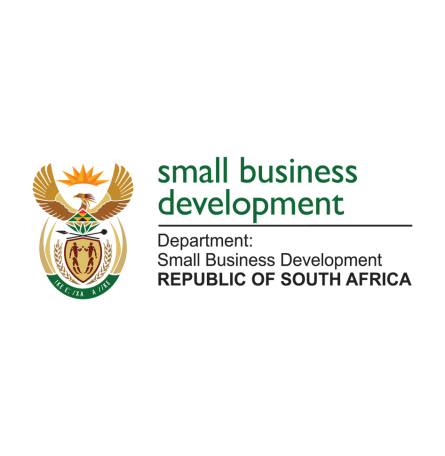 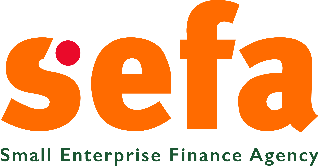 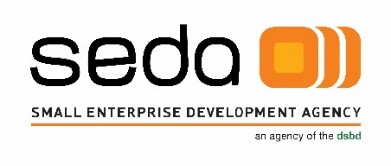 20
‹#›
Total Collections
* R12 m and R30 m received from Phakamani and Micro finance (Charl Van Vuuren) respectively in Q3. These are revolving facilities with sefa, and clients repay the capital based on their requirements and not in line with the loan agreement..
The overall collection rate of 78.9 % is below the target of 87%
The WL total collections of 180% resulted from successful collection strategies where funding partners were encouraged to rectify previous arrear positions.
The DL on-time collection rate of 35.1%, (Q2) 40.6 % reflects the difficulties that SMME face in trying to meet their monthly loan obligations. 
Factors that are impacting the clients relate to cash flow challenges, which are exacerbated by the impact of load shedding, increase in interest rates and the high production price index.
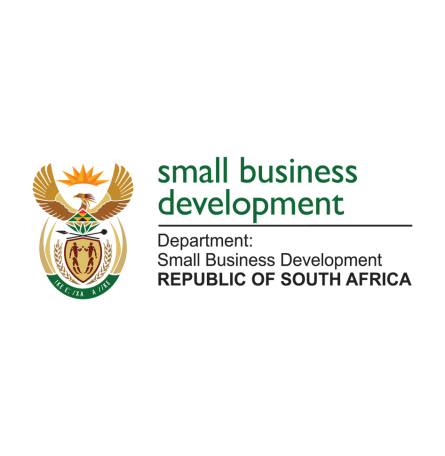 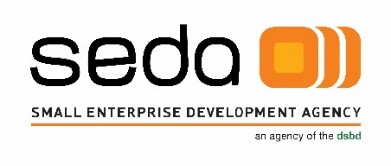 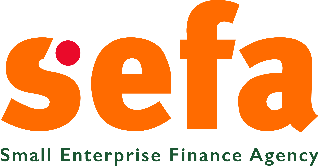 22
Financial Performance
The improvement in the cost-to-income ratio in Q3 is attributed to full receipt of the annual MTEF allocation from the dtic, through the IDC. 
A total of R148.7 million relating to MTEF was received in Q3 of the current financial year.
The interest from lending for the year-to-date amounted to R119.9 million against a budget year-to-date amount of R110.8 million resulting in a positive variance of R9.9 million (8%). 
Savings in operating expenses for period year-to-date amounted to R81.0 million compared to a budgeted of R132.3 million, resulting in a favourable variance of R51.3 million.
the positive variance was a result of  technical provision movements (related to KCG); investment property repairs and maintenance; consulting fees; depreciation; legal fees and training.
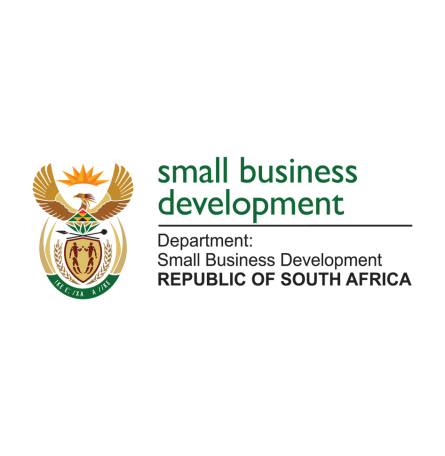 * Cost to income ratios exclude finance charges on the IDC loan, impairments and income tax and includes the MTEF allocation. 
** Accumulated Impairment provision excluding Direct Lending disbursement prior to the 1st of April 2016
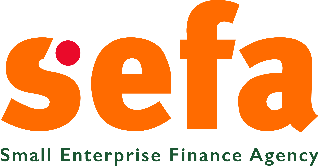 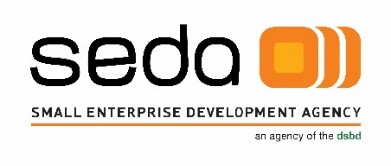 23
[Speaker Notes: MTEF allocation was only received by the IDC from the Department of Trade Industry and Competition (dtic) just after the end of the first quarter]
Human Capital Management
Total Headcount is 332 as at December 2022

Front End business functions include Direct Lending, Wholesale, Credit Risk Management, Properties, Post Investment Monitoring and Workout

Services business functions include; Human Capital Management & Facilities, Finance and Procurement, Strategy, Legal Services , Enterprise Risk, Compliance, IT, Company Secretary, Marketing & Comms, Internal Audit.
24
Human Capital Management
There is an increasing need for sefa to fill critical vacancies in support of new products and to ensure business continuity especially in the front end functions.
The HCM Division  has noted the following risks associated with the issuing of  Fixed Term Contracts (FTCs) in light of the pending sefa/seda/CBDA Merger:
An increasing number of staff on FTCs  in comparison to permanent employees. The FTC representation is at 49% whilst that of permanent staff is at 51%.
Talent retention is a significant threat to the sefa’s as critical positions are being filled with FTCs.
sefa is faced with the risk of inability to retain employees in these critical positions due to the short term nature of the employment contracts
Labour turnover  for Management and Executive level position is at 5% and across all job levels it is at 6% which is a significant increase from the 0% (Management) and 3.3% (all job levels) labour turnover reported in Q2 of FY2022.23.
The HCM Division continues to find ways to retain staff through extension of the FTC  and job enrichment opportunities for staff.
25
Marketing and Communications
Media Relations (PR & Advertising)
sefa was featured 19 times on various media platforms (radio, online and print) 
sefa had a media campaign on SABC TV and radio channels in Q3.
Brand Management,
Marketing, & Internal Communications
Production of 2 sefa publications:
1. The sefaZen “Internal Digi Mag”  
2. Asibonisane 
    e-newsletter
Stakeholder Management Practice 
Key stakeholder event focused on co-hosting the Inaugural Presidential Awards and SMME and Co-operatives Summit with DSBD, Seda & 22 on Sloane.
Sponsored 5 SMME events. And participated in other sector events.
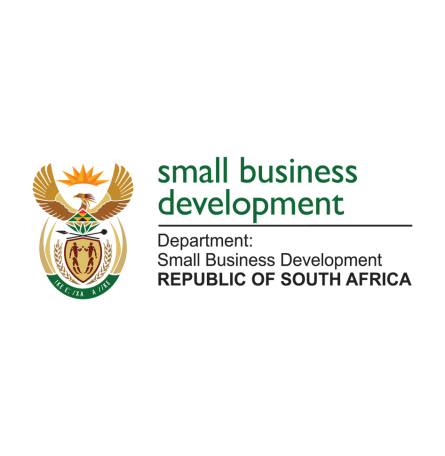 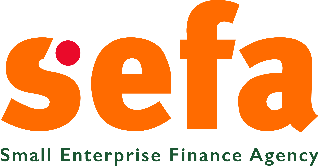 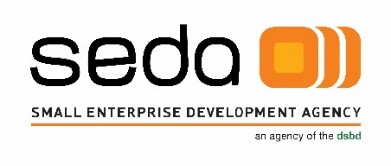 26
Governance (Key Decisions)
Board of Directors
Approved the Q2 sefa Performance Report for submission to the Shareholder and Executive Authority.
Approved the sefa Fixed Assets Policy.
Approved the sefa Petty Cash Policy.
Approved the sefa Combined Assurance Policy.
Approved the recommendations of a forensic investigation on a sefa client in accordance with the provisions of the Prevention and Combating of Corrupt Activities Act, No. 12 of 2004 ("PRECCA").
Appointed a sefa internal incumbent Acting General Legal Counsel for a 24-month period.
Appointed an Executive Manager: Wholesale Lending for a 24-month period.
Board Credit and Investment Committee Meeting
Approved the extension of the security/collateral mechanisms to include escrow accounts, cession of investment with financial institutions amongst other on the Purchase Order Product.
5
1
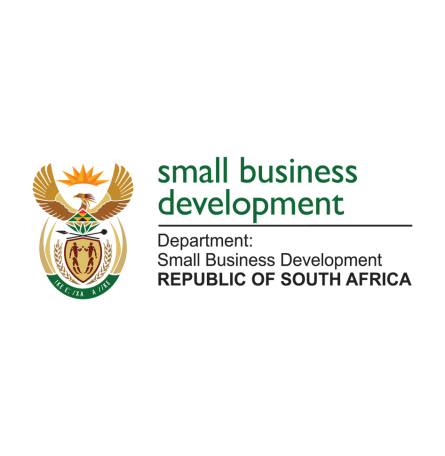 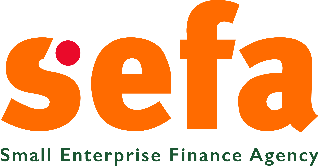 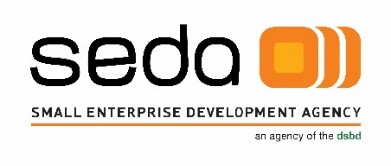 27
Governance (cont.)
Audit Committee
Approved the Q2FY2022/23 Khula Business Premises (“KBP") Management Accounts and recommended to the KBP Board for noting.
Recommended that the Khula Business Properties Board of Directors considers the disposal of 17 (seventeen) properties at market value.
Nominations Committee
Approved and recommended actions based on the recommendations stemming from a forensic investigation on a sefa client, in accordance with the provisions of the Prevention and Combating of Corrupt Activities Act, No. 12 of 2004 ("PRECCA") and sefa internal disciplinary process.
1
2
1
Risk Committee 
Recommended the KCG Risk Management Strategy, Risk Taxonomy and Risk Appetite Statement to the KCG Board.
Recommended the KCG Risk Assessment Report FY2022/23 to the KCG Board.
Recommended the Anti-Money Laundering Policy to the sefa Board.
Human Capital & Remuneration Committee
Recommended the appointment of Acting General Legal Counsel.
Approved the performance rating of the Executive Manager: Post Investment Monitoring and recommended to the sefa Board for confirmation prior to implementation.
1
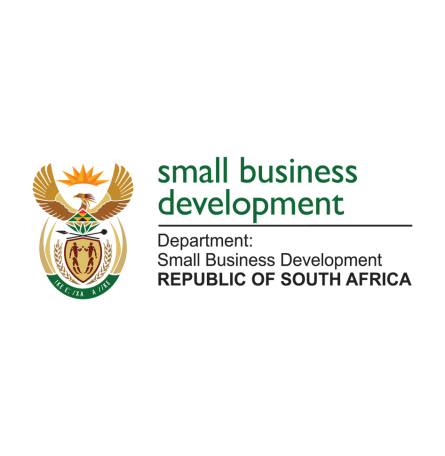 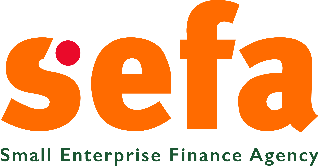 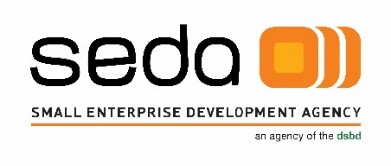 28
Interventions to Enhance Organisational Performance
Collections
The PIM Department is currently implementing a short-term collections strategy to combat the declining collection rates as follows:
Established a dedicated project (Operation Bhatala)
HQ departmental Managers assigned to support provincial offices on collections
A matrix reporting structure implemented through which Regional Managers are held accountable and responsible for their loan book
Focus on the high value loan facilities.
Weekly meetings with Post Investment Officers Monitoring and Collections, where each person reports on the status of clients and how they intend to remedy the breach of contract.
Enforce compliance by ensuring that breach letters are constantly issued to defaulting clients  
Once the notice period on the breach letters expires, clients and sureties will be listed on the credit bureau.
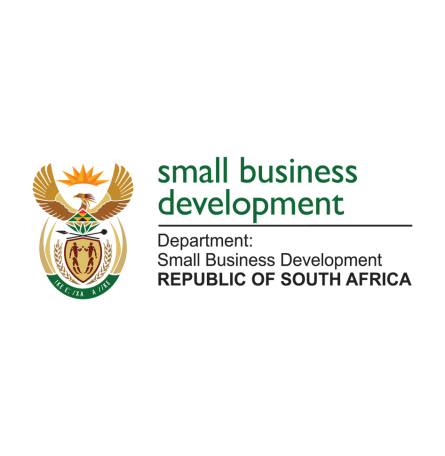 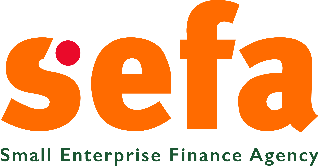 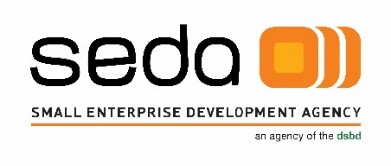 29
Interventions to Enhance Organisational Performance cont.
Disbursement management
The  reporting line of OPS Hub has been changed from Lending Division to Finance Division to improve organisational integration and efficiency.
The existing business processes will be reviewed for process optimization in Q4.

3.  Client on-boarding 
sefa has established front office business unit to pre-screen applications to improve turnaround times and address client queries.
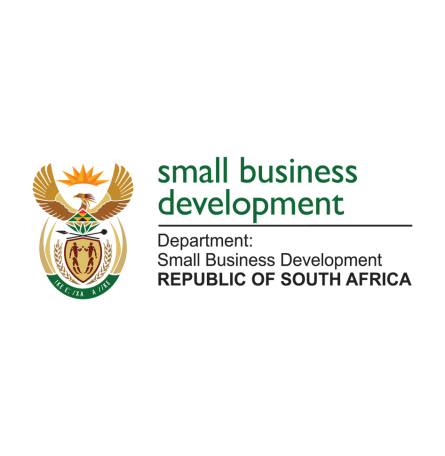 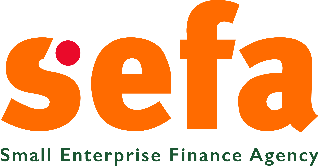 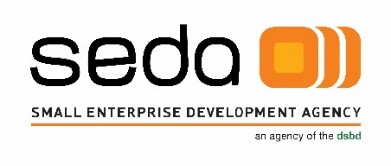 30
A list of Applications Received, Approved, Rejections & Reasons for rejection
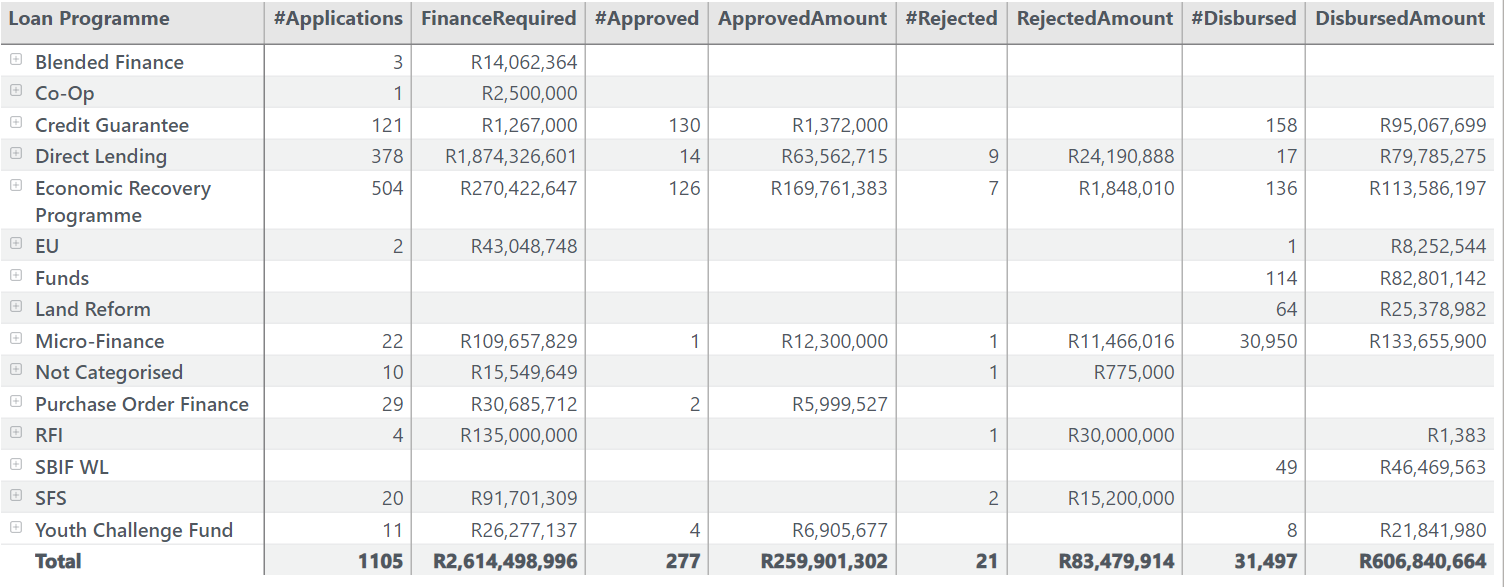 Direct Lending
31
Reasons for rejection
Reasons for rejection for RFIs: 
One applicant did not have internal controls in place, which posed a risk of inability to manage sefa funds;
Existing sefa client, with non-performing loan (and potential write-off);
Untested funding model, which is regarded highly risky;
Another one had same shareholding with the client that did not perform and was previously written off.


2. Reasons for rejections in the Direct Lending business:
Retail Applications 
Six (6) Applications were unsuccessful at Due diligence stage and;
Three (3) were commercially not viable
One (1) was the purchase order application without a cession of payment.
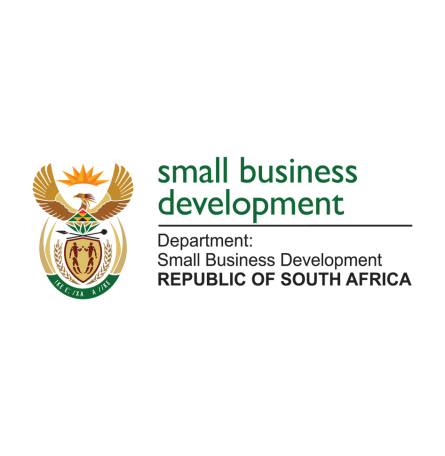 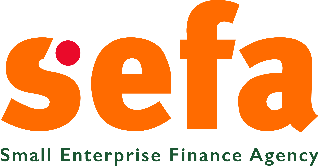 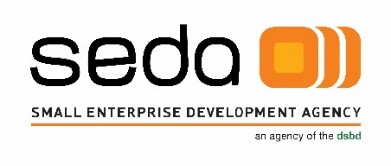 32
Reasons for rejection (cont.)
3. Reasons for rejections in the Economic Recovery business:
TREP 
One (1) Bakery applicant has a default and could not provide arrangement letter 
Two (2) Open Air applicants could not provide required documentations ; 
One (1) Personal Care and Two (2) Textile applicants declined at due diligence stage.
One (1) Retail applicant was incorrectly allocated and referred to Limpopo
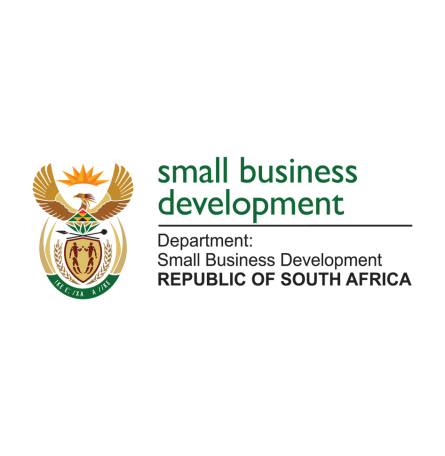 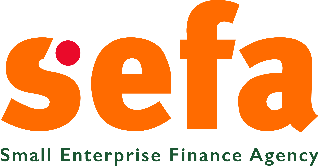 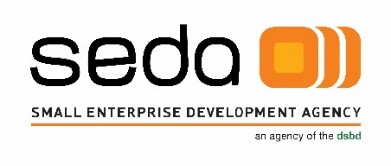 33
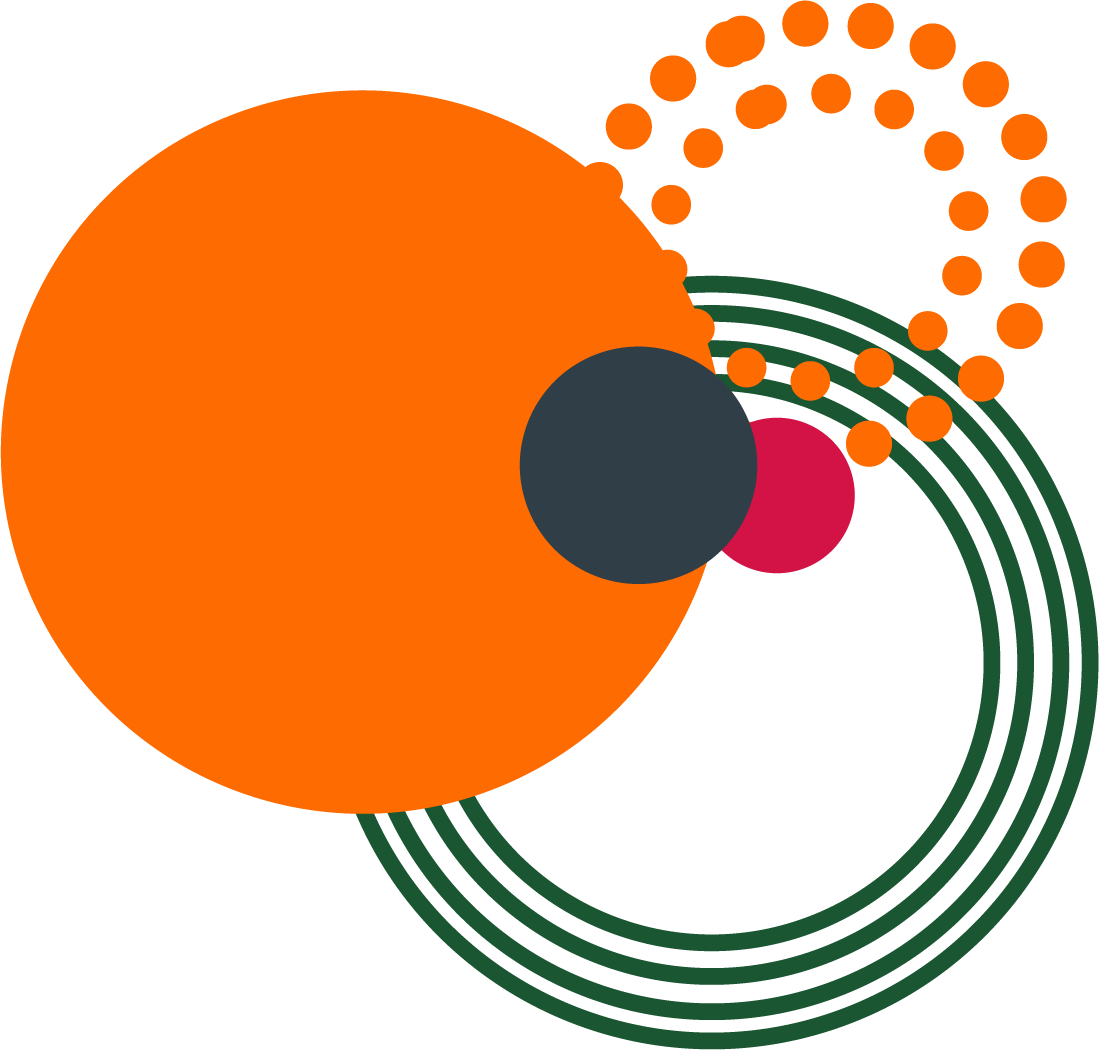 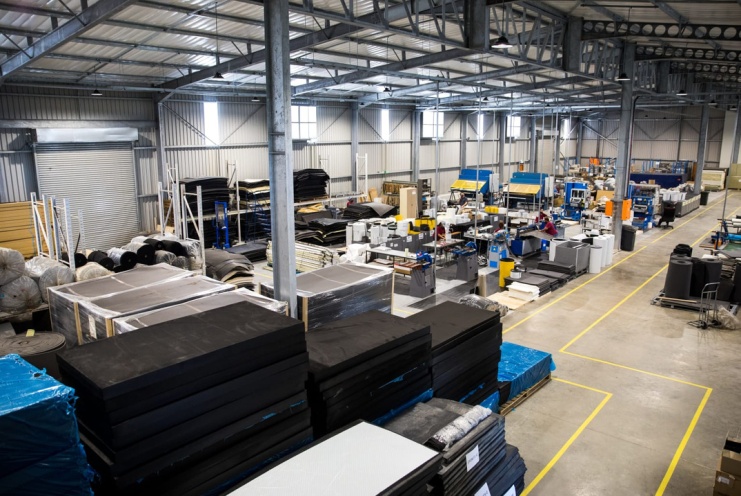 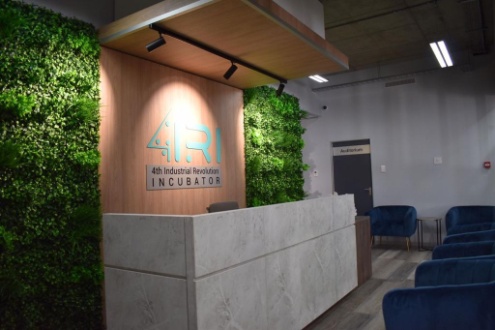 Thank You!
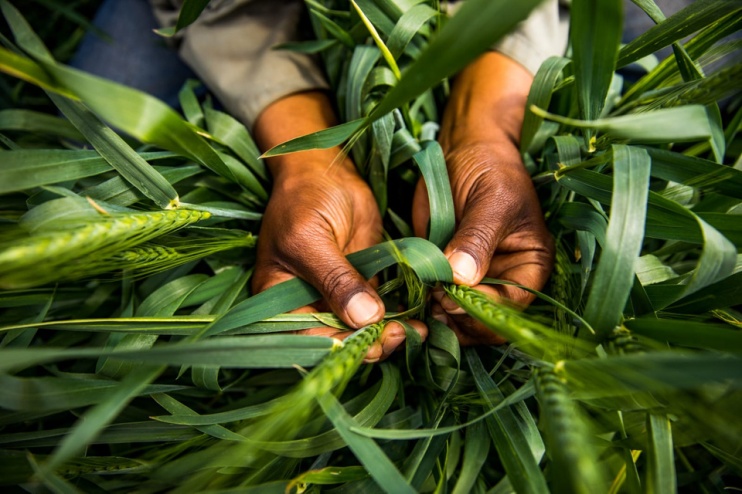 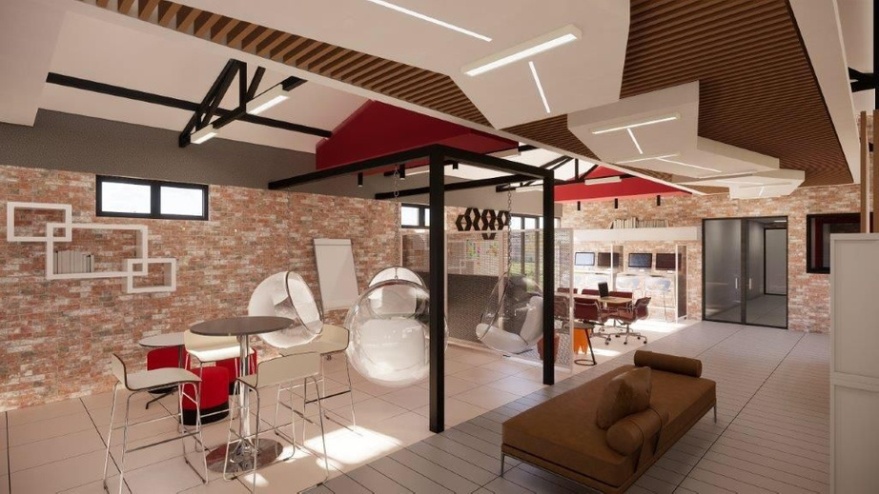 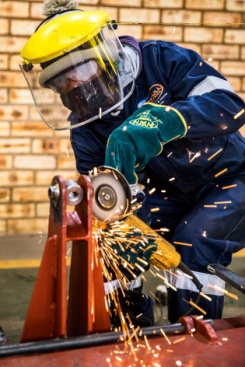 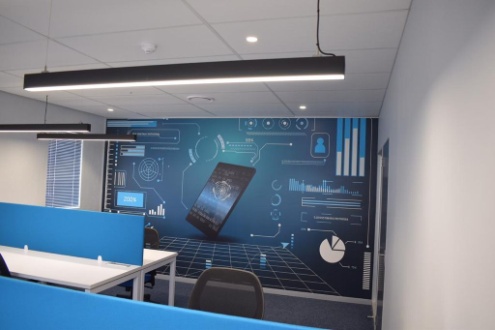 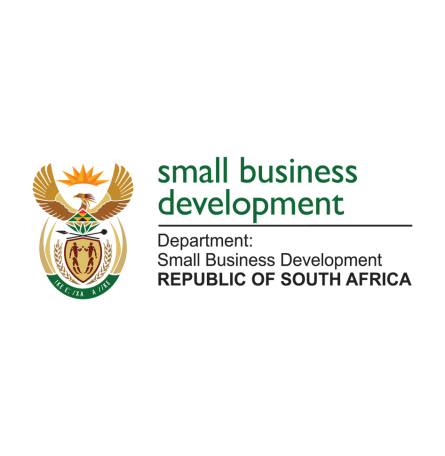 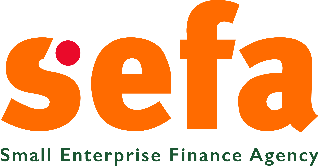 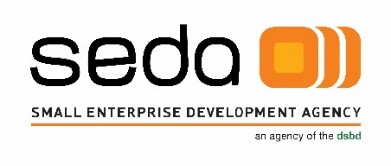 34
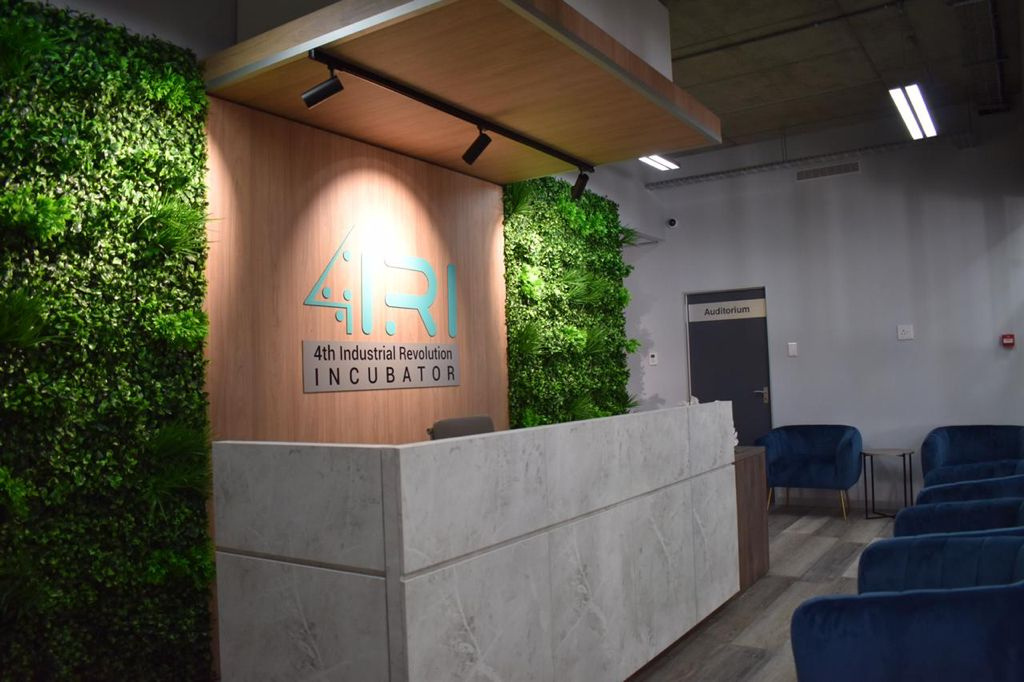 REACH OUT
Department of Small Business Development

77 Meintjies Street 
Sunnyside 
Pretoria 
0001
+27 861 843 384
info@dsbd.gov.za
www.dsbd.gov.za 



Small Enterprise Development Agency 

The Fields, Office Block A
1066 Burnett Street 
Hatfield 
Pretoria 
0833
+27 12 441 1000 
info@seda.gov.za 
www.seda.org.za  


Small Enterprise Finance Agency 

Byls Bridge Office Park, Cnr Olievenhoutbosch Street & Jean Avenue, Building 14 , Block D 11 Byls Bridge Boulevard Highveld Extension 73 Centurion
0157 
+27 12 748 9600 
helpline@sefa.org.za 
www.sefa.org.za
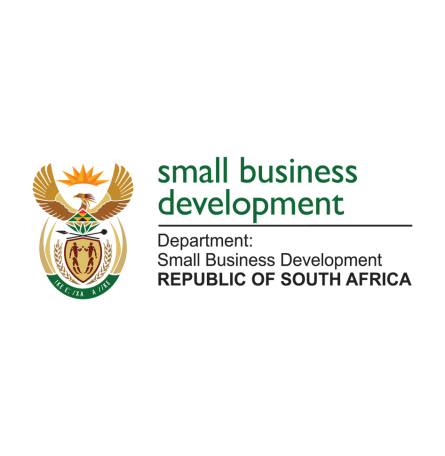 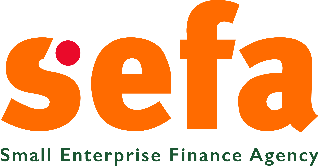 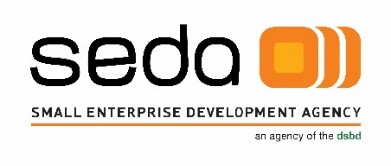 35